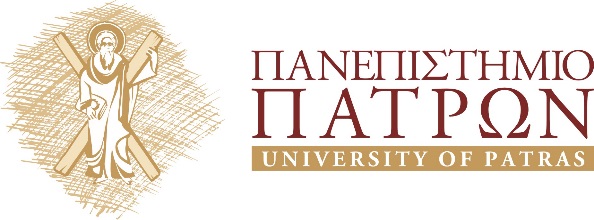 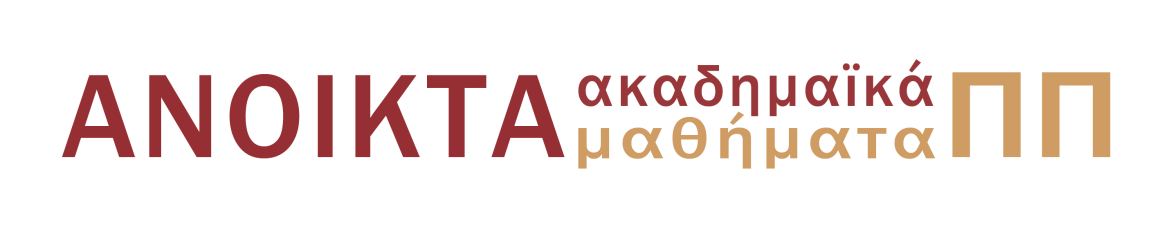 Πληροφορική
Κεφάλαιο 1ο: Πληροφοριακά Συστήματα
Κλεπετσάνης Παύλος, Επίκουρος Καθηγητής
Τμήμα Φαρμακευτικής
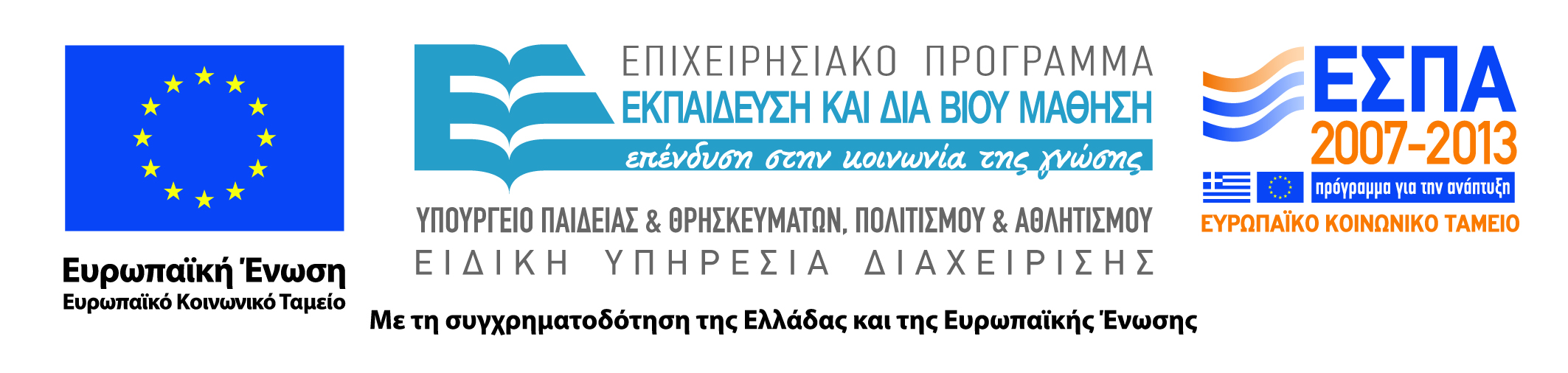 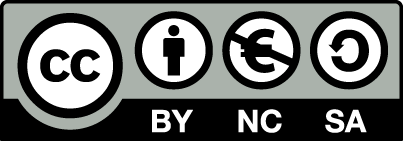 Άδειες Χρήσης
Το παρόν εκπαιδευτικό υλικό υπόκειται σε άδειες χρήσης Creative Commons. 
Για εκπαιδευτικό υλικό, όπως εικόνες, που υπόκειται σε άλλου τύπου άδειας χρήσης, η άδεια χρήσης αναφέρεται ρητώς. 
Αναφορά-Μη-Εμπορική Χρήση-Παρόμοια Διανομή
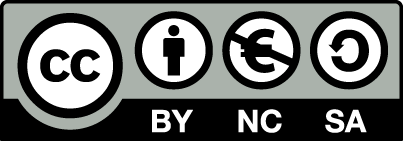 Χρηματοδότηση
Το παρόν εκπαιδευτικό υλικό έχει αναπτυχθεί στα πλαίσια του εκπαιδευτικού έργου του διδάσκοντα.
Το έργο «Ανοικτά Ακαδημαϊκά Μαθήματα στο Πανεπιστήμιο Πατρών» έχει χρηματοδοτήσει μόνο τη αναδιαμόρφωση του εκπαιδευτικού υλικού. 
Το έργο υλοποιείται στο πλαίσιο του Επιχειρησιακού Προγράμματος «Εκπαίδευση και Δια Βίου Μάθηση» και συγχρηματοδοτείται από την Ευρωπαϊκή Ένωση (Ευρωπαϊκό Κοινωνικό Ταμείο) και από εθνικούς πόρους.
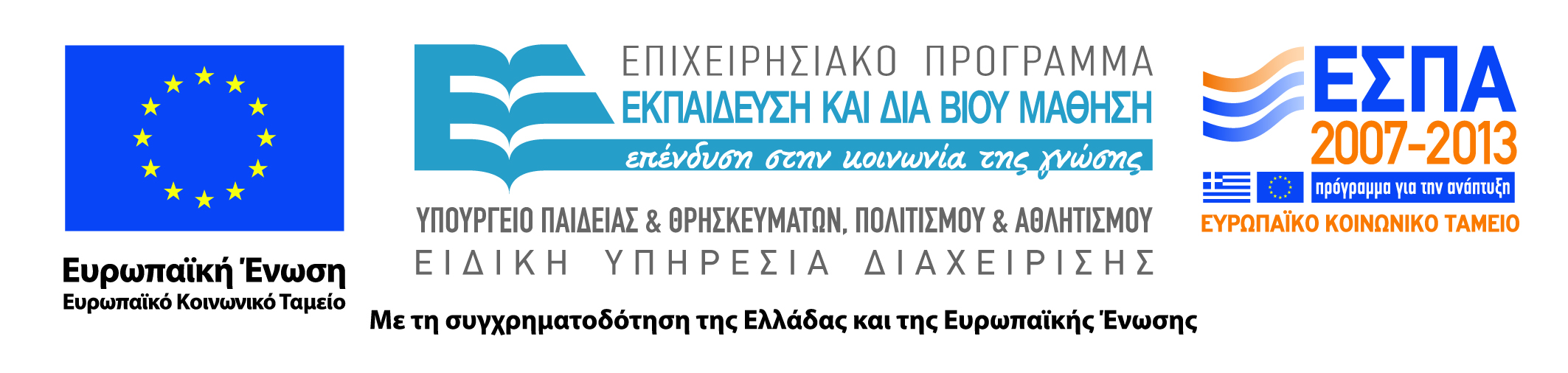 Περιεχόμενα ενότητας
Εισαγωγή στα Πληροφοριακά Συστήματα
Δεδομένα και Πληροφορίες
Η έννοια του Συστήματος
Εισαγωγή στα Πληροφοριακά Συστήματα
Ανάπτυξη Πληροφοριακών Συστημάτων (ΠΣ) για την αποθήκευση, την διαχείριση, την επεξεργασία της Πληροφορίας
Αυξανόμενη απασχόληση στον τομέα της πληροφορίας
Εξέλιξη της Κοινωνίας 
Αναγκαιότητα χρήση σε διάφορες μορφές από την αρχαιότητα
Πληροφοριακό Σύστημα (Information System-IS) είναι ένα οργανωμένο σύνολο διαδικασιών και οντοτήτων για την συλλογή, αποθήκευση, μετάδοση και επεξεργασία δεδομένων για την παροχή χρήσιμων, ολοκληρωμένων και έγκαιρων πληροφοριών όπου είναι αυτό απαραίτητο.
Πλεονεκτήματα Πληροφοριακών Συστημάτων
Ταχύτατη και Ακριβή Επεξεργασία Δεδομένων
Μεγάλη Αποθηκευτική Ικανότητα
Ταχύτατη Επικοινωνία μεταξύ τοποθεσιών
Άμεση πρόσβαση σε Πληροφορίες 
Δυνατότητα Συντονισμού Ατόμων, Ομάδων και Οργανισμών
Υποστήριξη Αποφάσεων 
Αυτοματοποίηση και Βελτίωση Διαδικασιών και Ροών Εργασιών
Καλύτερη αξιοποίηση των πολύτιμων Δεδομένων του Οργανισμού
Αύξηση της Αποτελεσματικότητας του Οργανισμού

Πληροφοριακό Σύστημα : Δημιουργία, Ανάπτυξη, Εξέλιξη, Απόσυρση
Δεδομένα – Πληροφορίες (1)
Τα δεδομένα είναι πρωτογενή στοιχεία, παρατηρήσεις και μετρήσεις τα οποία παράγονται ή μπορούν να συλλεχθούν ως έχουν κατά την εκδήλωση ενός φαινομένου (πείραμα / φυσικό φαινόμενο) ή κατά την διεξαγωγή μίας διαδικασίας (ερωτηματολόγιο, καταγραφή στοιχείων). 
Οι πληροφορίες είναι το αποτέλεσμα της επεξεργασίας των δεδομένων από κάποια συγκεκριμένη οπτική γωνία και με ένα συγκεκριμένο σκοπό.
Τα δεδομένα μπορεί φαινομενικά να μην «δείχνουν» κάποιο συμπέρασμα, όταν όμως αναλυθούν μπορούν να υποστηρίξουν κάποια εικόνα που να ενδιαφέρει.
Ένα ΠΣ υλοποιεί συγκεκριμένες διαδικασίες με την βοήθεια των οντοτήτων του, ώστε να συλλέξει και να επεξεργαστεί δεδομένα και να παρέχει τις πληροφορίες που είναι απαραίτητες.
Δεδομένα – Πληροφορίες (2)
Συλλογή Δεδομένων
από εσωτερικές πηγές (internal sources) - π.χ. δεδομένα σχετικά με τους ασθενείς που νοσηλεύονται αυτή τη στιγμή σε ένα νοσοκομείο .
από εξωτερικές πηγές (external sources) - π.χ. δεδομένα σχετικά με τις προμήθειες ιατρικού υλικού που έχει παραγγείλει το νοσοκομείο 
από το περιβάλλον - π.χ. δεδομένα που συλλέγονται από επιδημιολογικές μελέτες.
Τα δεδομένα καταγράφονται σε κάποιο μέσο (συνήθως σε έντυπη μορφή) ή εισάγονται κατευθείαν στο σύστημα. 
Τα δεδομένα ελέγχονται για να εξασφαλισθεί ότι καταγράφηκαν σωστά.
Δεδομένα – Πληροφορίες (3)
Αποθήκευση δεδομένων
Με την αποθήκευση τα δεδομένα φυλάσσονται με έναν οργανωμένο τρόπο για μελλοντική χρήση.
Επεξεργασία δεδομένων
Η επεξεργασία των δεδομένων περιλαμβάνει υπολογισμούς, συγκρίσεις, ταξινομήσεις και κατηγοριοποιήσεις. Το αποτέλεσμα της επεξεργασίας δεδομένων είναι η πληροφορία. 
Π.χ. τα δεδομένα που αφορούν τους νοσηλευόμενους σε ένα νοσοκομείο: 
μπορεί να υπολογιστεί η μέση τιμή της αρτηριακής τους πίεσης.
συγκριθούν με τη μέση αρτηριακή πίεση του ενικού πληθυσμού.
να ταξινομηθούν κατά φθίνουσα τάξη μεγέθους
Πληροφορία είναι το αποτέλεσμα της επεξεργασίας δεδομένων.
Κάποιες, αν όχι όλες, οι πληροφορίες μπορούν να μετατραπούν σε δεδομένα και να αποσταλούν σε κάποιο άλλο παραλήπτη.
Δεδομένα – Πληροφορίες (4)
Γνώση είναι πληροφορία που είναι άμεσα προσβάσιμη για τους χρήστες. 
Στα ΠΣ η ποιότητα της παραγόμενης και μεταδιδόμενης πληροφορίας είναι ένας βασικός παράγοντας αξιολόγησης.
 Η ποιότητα της πληροφορίας εξαρτάται από : 
Επικαιρότητα, η πληροφορία να είναι διαθέσιμη όταν πρέπει και να μην χάνει την αξία της αφού παραδοθεί, 
Πληρότητα, περιλαμβάνει ότι απαιτείται για την χρησιμοποίησή της εντός του πλαισίου που αυτή αναφέρεται, 
Σαφήνεια, δεν περιλαμβάνει περιττά νοήματα και στοιχεία, 
Σχετικότητα, λαμβάνει υπόψη την κατάσταση στην οποία θα χρησιμοποιηθεί, 
Ακρίβεια, σχετίζεται απόλυτα με αυτό που αναφέρεται χωρίς σφάλματα, 
Κατάλληλης Μορφής, παρουσιάζεται στην μορφή που απαιτείται.
Η ύπαρξη μεγάλου όγκου διαθέσιμων πληροφοριών από διάφορες πηγές κάνουν επιτακτική την τήρηση των παραπάνω ιδιοτήτων ποιοτικής πληροφορίας. 
Στην αντίθετη περίπτωση υπάρχει κίνδυνος για «έκρηξη των πληροφοριών (information explosion) την οποία δύσκολα οι χρήστες ενός Πληροφοριακού Συστήματος θα είναι σε θέση να επεξεργαστούν.
Δομή –Λειτουργία Συστήματος (1)
Σύστημα : είναι ένα σύνολο που αποτελείται από αλληλεξαρτώμενα και αλληλεπιδρώντα μέρη ενωμένα για ένα συγκεκριμένο σκοπό. Ο σκοπός αυτός είναι ο λόγος ύπαρξης του συστήματος.
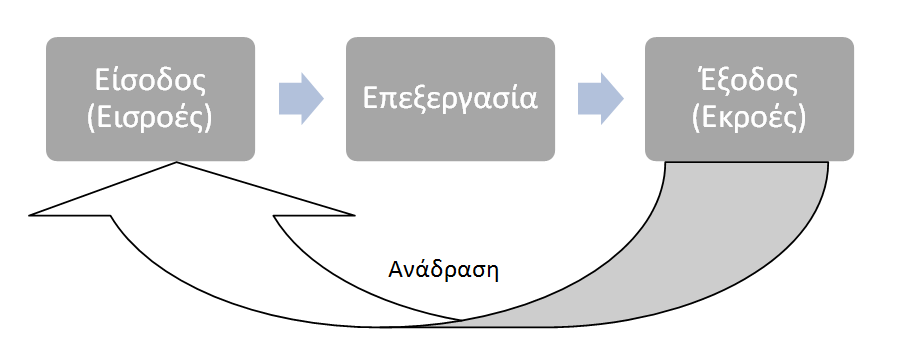 Η ανάδραση (επαναπληροφόρηση, ανατροφοδότηση (feedback)) είναι πληροφορία που αφορά την απόδοση του συστήματος. Η συνεχής παρακολούθηση και αξιολόγηση της ανάδρασης για να προσδιοριστεί εάν το σύστημα βαίνει προς ολοκλήρωση των στόχων του αποτελεί μέρος του ελέγχου (control).
Δομή –Λειτουργία Συστήματος (2)
Ιδιότητες Συστημάτων: 
Συνέργεια, το σύστημα είναι κάτι περισσότερο από το σύνολο των μερών του, 
Περιβάλλον, το σύστημα επιδρά και επηρεάζεται από το περιβάλλον του, 
Ομοιόσταση, ένα σύστημα αυτορυθμίζεται, διατηρεί και επανέρχεται στην επιθυμητή του κατάσταση, 
Ανάδραση, ένα σύστημα δέχεται και αντιδρά στην πληροφόρηση για τις ενέργειές του, 
Εντροπία / Αρνητική Εντροπία, τα κλειστά συστήματα οδηγούνται στην αταξία ενώ τα ανοιχτά προς την τάξη και την αυτοδιατήρησή τους. 
Δομή, Λειτουργία, Διαφοροποίηση, Ολοκλήρωση, οι όροι αυτοί είναι αλληλένδετοι καθώς η δομή καθορίζεται αλλά και εξαρτάται από την λειτουργία του συστήματος.
Δομή –Λειτουργία Συστήματος (3)
Ειδικά ένα ΠΣ είναι σύστημα που αλληλεπιδρώντα μέρη αποτελούν τόσο άτομα και ομάδες όσο και μικρότερα συστήματα τα οποία αποτελούν ένα ενιαίο σύνολο που δραστηριοποιείται στο περιβάλλον της επιχείρησης / οργανισμού. 
Μέσα σε αυτό το περιβάλλον ένα ΠΣ δέχεται διάφορες εισροές, (πληροφορίες, πράξεις, ενέργειες, αποφάσεις) τις επεξεργάζεται βάσει συγκεκριμένων διαδικασιών και αποδίδει επιθυμητά αποτελέσματα σε άλλα συστήματα. 
Η επιβίωση των συστημάτων εξαρτάται από το βαθμό που οι ιδιότητες των συστημάτων που αναφέραμε παραπάνω διέπουν την λειτουργία τους.
Δομή –Λειτουργία Συστήματος (4)
Συστήματα χωρίζονται σε κλειστά και ανοιχτά. 
Κλειστά συστήματα : μηδενική ή περιορισμένη επαφή με το περιβάλλον τους και καθώς στερούνται πληροφόρησης δεν προσαρμόζονται στις αλλαγές του περιβάλλοντος με αποτέλεσμα δημιουργούνται δυσλειτουργίες και τελικά να τερματίζεται η λειτουργία τους. 
Ανοιχτά συστήματα : ανοιχτά προς το περιβάλλον τους, αξιοποιούν τις εξωτερικές αντιδράσεις στις ενέργειές τους για διόρθωση ή προσαρμογή στην λειτουργία τους στις μεταβαλλόμενες ανάγκες που προκύπτουν. 
Σύστημα - επιχειρηματικό περιβάλλον, κρίνεται επίσης σε όρους αποτελεσματικότητας και αποδοτικότητας. 
Αποτελεσματικότητα : βαθμός στον οποίο αυτό επιτυγχάνει τους στόχους του
Αποδοτικότητα : βαθμός στον οποίο αξιοποιεί τους πόρους του στην παραγωγή των εκροών του. 
Πληροφοριακό σύστημα - περιβάλλον της επιχείρησης -ένα υποσύστημα. 
Σύστημα της επιχείρησης : πληροφοριακά/οργανωτικά (υποσυστήματα).
Σημείωμα Αναφοράς
Copyright Πανεπιστήμιο Πατρών, Κλεπετσάνης Παύλος «Πληροφοριακά Συστήματα». Έκδοση: 1.0. Πάτρα 2015. 

   Διαθέσιμο από τη δικτυακή διεύθυνση:
https://eclass.upatras.gr/courses/PHA1612/
Σημείωμα Αδειοδότησης
Το παρόν υλικό διατίθεται με τους όρους της άδειας χρήσης Creative Commons
Αναφορά, Μη Εμπορική Χρήση Παρόμοια Διανομή 4.0 [1] ή μεταγενέστερη, Διεθνής
Έκδοση.   Εξαιρούνται τα αυτοτελή έργα τρίτων π.χ. φωτογραφίες, διαγράμματα κ.λ.π.,
τα οποία εμπεριέχονται σε αυτό και τα οποία αναφέρονται μαζί με τους όρους χρήσης
τους στο «Σημείωμα Χρήσης Έργων Τρίτων».    

 [1] http://creativecommons.org/licenses/by-nc-sa/4.0/ 

Ως Μη Εμπορική ορίζεται η χρήση:
που δεν περιλαμβάνει άμεσο ή έμμεσο οικονομικό όφελος από την χρήση του έργου, για το διανομέα του έργου και αδειοδόχο
που δεν περιλαμβάνει οικονομική συναλλαγή ως προϋπόθεση για τη χρήση ή πρόσβαση στο έργο
που δεν προσπορίζει στο διανομέα του έργου και αδειοδόχο έμμεσο οικονομικό όφελος (π.χ. διαφημίσεις) από την προβολή του έργου σε διαδικτυακό τόπο
Ο δικαιούχος μπορεί να παρέχει στον αδειοδόχο ξεχωριστή άδεια να χρησιμοποιεί το έργο για εμπορική χρήση, εφόσον αυτό του ζητηθεί
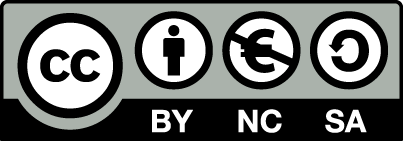 Τέλος Ενότητας
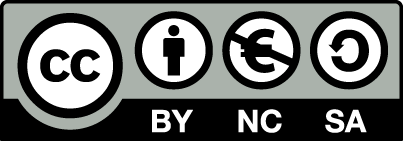 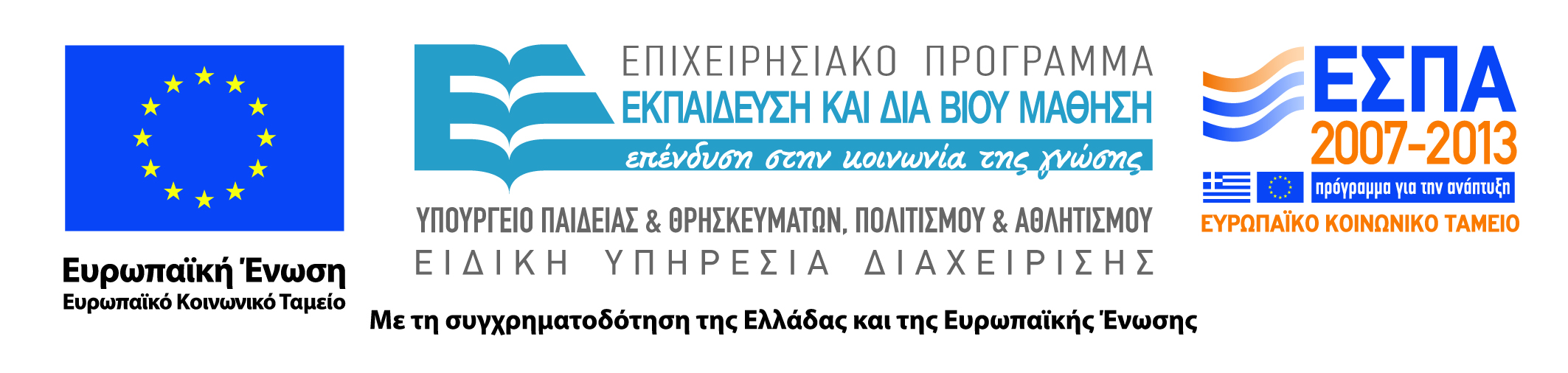